Kapitola S3

 Stredový priemet jednoduchých telies
1
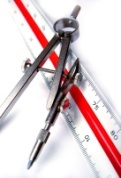 Dané sú prvky vnútornej orientácie H, kd. Rovina  je určená stopou p a úbežnicou us. Priamka a = AB
leží v rovine . Zobrazte stredový priemet kocky ABCDA´B´C´D´. Štvorec ABCD leží v rovine  a úsečka AB je jeho strana.
S20
UABs
us
as
H
Bs
kd
As
p
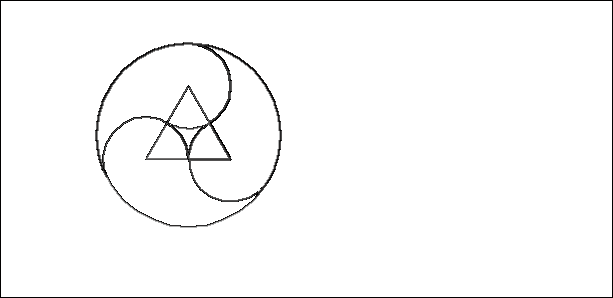 Mészárosová
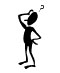 Koľko riešení má daná úloha?
2
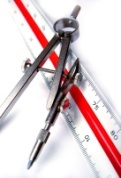 Dané sú prvky vnútornej orientácie H, kd. Rovina  je určená stopou p a úbežnicou us. Priamka a = AB
leží v rovine . Zobrazte stredový priemet kocky ABCDA´B´C´D´. Štvorec ABCD leží v rovine  a úsečka AB je jeho strana.
Postup rysovania: 
1) Zobrazíme stredový priemet podstavy, t. j. 
štvorec ABCD  . 
Postup pozri v príklade S10 v kapitole S2.
stred kolineácie =
So
90°
a´o
UCDs =
UABs
UBCs = UADs
Uss
us
Cs
as
(S)
Ds
H
Bs
kd
As
3s = 3o
2s = 2o
Ao
Pa
p
= 1s = 1o
4s = 4o
= os kolineácie
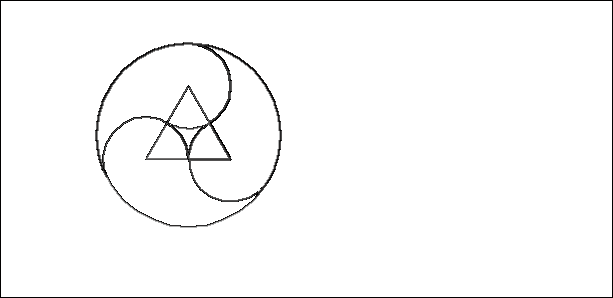 Mészárosová
Bo
ao
Do
3
Co
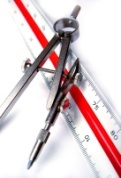 Dané sú prvky vnútornej orientácie H, kd. Rovina  je určená stopou p a úbežnicou us. Priamka a = AB
leží v rovine . Zobrazte stredový priemet kocky ABCDA´B´C´D´. Štvorec ABCD leží v rovine  a úsečka AB je jeho strana.
Postup rysovania: 
2) Zobrazíme úbežník Uks  kolmíc na rovinu .
Zobrazíme bod B´s.
Postup pozri v príklade S19a v kapitole S2.
So
a´o
90°
B´
B´s
UCDs =
UABs
UBCs = UADs
Uss
k
us
as
v
(k´)
Cs
(S)
Ds
(s´)
90°
H
Bs
kd
As
ss
B
Ps
Ao
Pa
p
4s = 4o
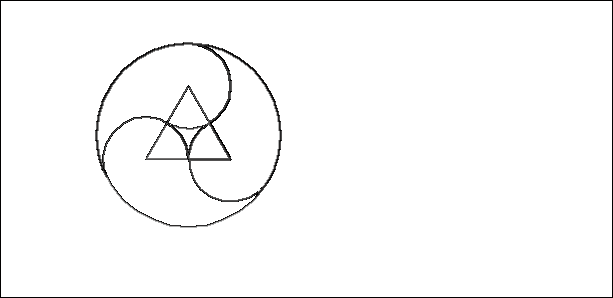 Mészárosová
Bo
Uks
ao
Poznámka: Ps  s  Ps  p .
Stopa p je totožná s priamkou so, 
preto platí: Bo  p.
Túto vlastnosť môžeme použiť pri kontrole presnosti rysovania.
Do
us
p
= so
v
4
Co
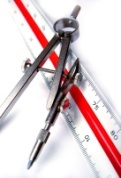 Dané sú prvky vnútornej orientácie H, kd. Rovina  je určená stopou p a úbežnicou us. Priamka a = AB
leží v rovine . Zobrazte stredový priemet kocky ABCDA´B´C´D´. Štvorec ABCD leží v rovine  a úsečka AB je jeho strana.
Postup rysovania: 
3) Pomocou úbežníkov zobrazíme body A´, C´, D´.
UABs = UCDs = UA´B´s = UC´D´s
UBCs = UADs = UB´C´s = UA´D´s 
UAA´s = UBB´s = UCC´s = UDD´s
So
A´s
B´
D´s
C´s
B´s
UA´B´s=
UC´D´s=
UCDs=
UABs
UBCs
= UADs= UB´C´s= UA´D´s
k
us
as
(k´)
Cs
(S)
Ds
(s´)
Poznámka: Štvorec ABB´A´
leží v rovine kolmej na rovinu .
H
Bs
kd
As
ss
B
Ps
Ao
Pa
p
4s = 4o
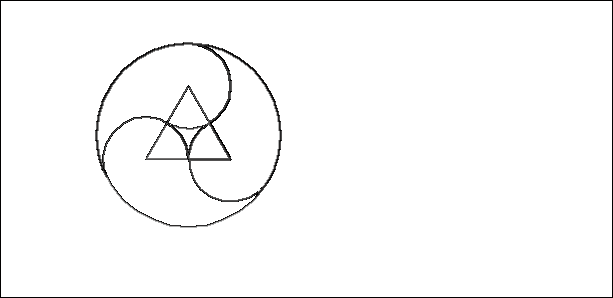 Mészárosová
Bo
C´
D´
A´
B´
= UAA´s= UBB´s= UCC´s= UDD´s
Uks
ao
Do
C
D
us
p
B
A
5
Co
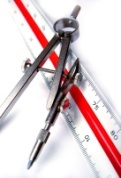 Dané sú prvky vnútornej orientácie H, kd. Rovina  je určená stopou p a úbežnicou us. Priamka a = AB
leží v rovine . Zobrazte stredový priemet kocky ABCDA´B´C´D´. Štvorec ABCD leží v rovine  a úsečka AB je jeho strana.
Postup rysovania: 
4) Zobrazíme viditeľnosť hrán kocky.
So
A´s
B´
C´s
D´s
B´s
UA´B´s=
UC´D´s=
UCDs=
UABs
UBCs
= UADs= UB´C´s= UA´D´s
k
us
as
(k´)
Cs
(S)
Ds
(s´)
H
Bs
kd
As
ss
B
Ps
Ao
Pa
p
4s = 4o
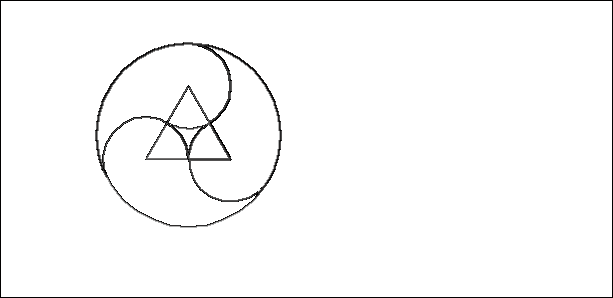 Mészárosová
Bo
= UAA´s= UBB´s= UCC´s= UDD´s
Uks
ao
Do
us
p
v
6
Co
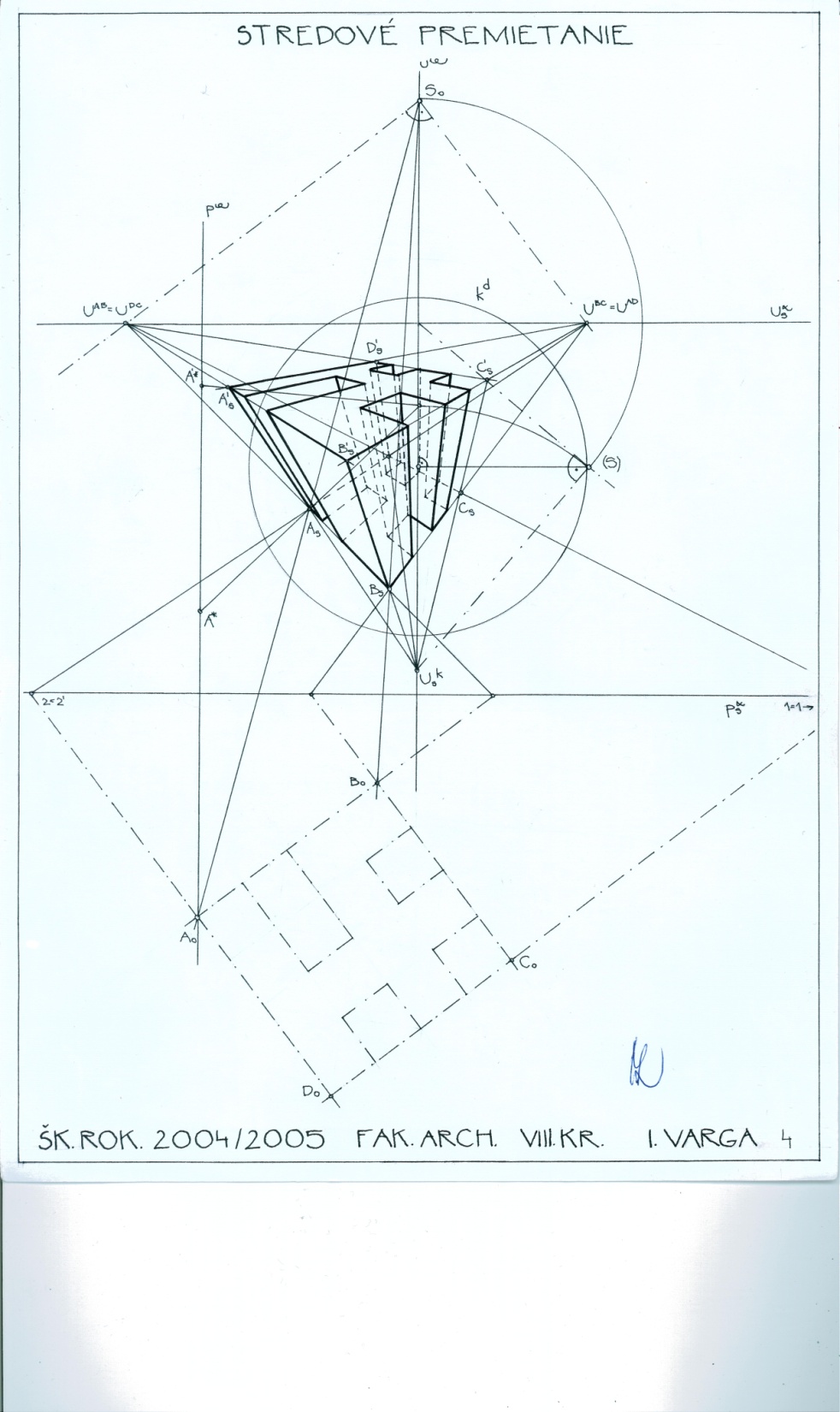 7
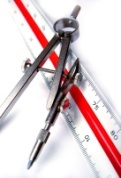 V stredovom premietaní (H, kd) zobrazte kváder ABCDKLMN. Podstava ABCD je štvorec v rovine . 
Dané sú vrcholy AB na priamke a. Výška kvádra v = 1/4|AB|.
So
S21
45º
a´o
Uss
UABs
= UCDs
Uus
= UBCs
UADs
v
us
Cs
Ds
(S)
H
M
N
(s´)
Bs
C
D
L
K
as
kd
B
A
As
Pa
v
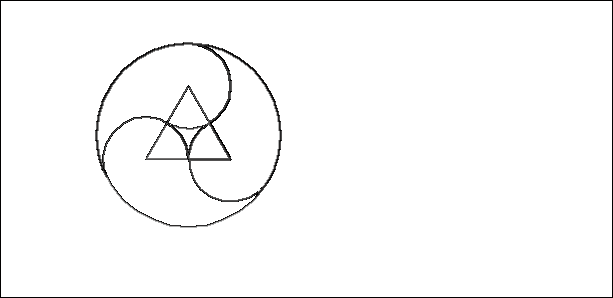 p
Mészárosová, Rückschlossová
Ao
Postup rysovania: 
1) Zobrazíme stredový priemet podstavy, t. j. 
štvorec ABCD  . 
Postup pozri v príklade S11 v kapitole S2.

2) Určíme dĺžku úsečky AB. 
Postup pozri v príklade S8 v kapitole S2.
ao
|AB|
Bo
8
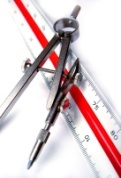 V stredovom premietaní (H, kd) zobrazte kváder ABCDKLMN. Podstava ABCD je štvorec v rovine . 
Dané sú vrcholy AB na priamke a. Výška kvádra v = 1/4|AB|.
So
Bks
45º
a´o
Uss
UABs
= UCDs
= UKLs = UMNs
Uus
UADs
= UBCs
= UKNs = ULMs
v
Ms
us
Ns
k
(k´)
L
Ls
Cs
Ds
(S)
H
M
N
Bk
v = 1/4|AB|
(s´)
Bs
C
D
Ks
L
K
as
B
ss
kd
B
A
As
Pa
v
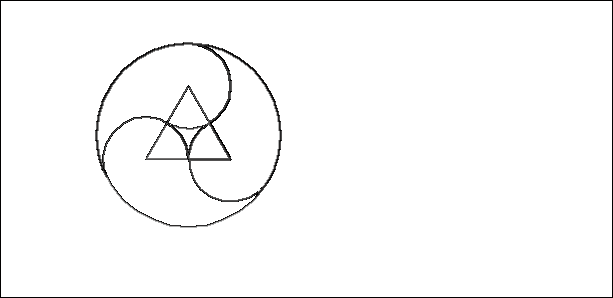 p
Ps
Mészárosová, Rückschlossová
Ao
Postup rysovania: 
3) Zostrojíme úbežník Uks  kolmíc na rovinu .
4) Zostrojíme bod Ls.
Postup pozri v príklade S19a v kapitole S2.
5) Pomocou úbežníkov zostrojíme body Ks, Ms, Ns.
Postup pozri v príklade S20.
Štvorec KLMN leží v rovine ,  ktorá je rovnobežná s rovinou .
= p
so
ao
|AB|
UCMs =
UDNs =
UAKs =
UBLs =
Uks
Bo
us
9
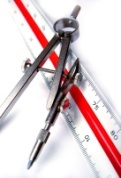 V stredovom premietaní (H, kd) zobrazte kváder ABCDKLMN. Podstava ABCD je štvorec v rovine . 
Dané sú vrcholy AB na priamke a. Výška kvádra v = 1/4|AB|.
So
Bks
45º
a´o
Uss
UABs
= UCDs
= UKLs = UMNs
Uus
UADs
= UBCs
= UKNs = ULMs
v
Ms
us
Ns
k
(k´)
L
Ls
Cs
Ds
(S)
H
M
N
Bk
v = 1/4|AB|
(s´)
Bs
C
D
Ks
L
K
as
B
ss
kd
B
A
As
Pa
v
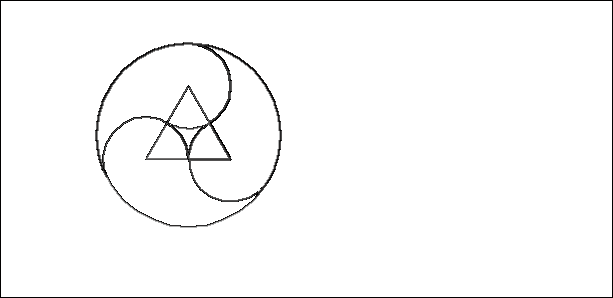 p
Ps
Mészárosová, Rückschlossová
Ao
Postup rysovania: 
6) Zobrazíme viditeľnosť hrán kvádra.
= p
so
ao
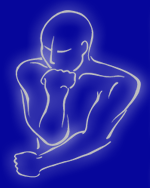 |AB|
Porovnajte viditeľnosť štvorca KLMN v tomto príklade
s viditeľnosťou štvorca A´B´C´D´ v príklade S20.
UCMs =
UDNs =
UAKs =
UBLs =
Uks
Bo
us
10
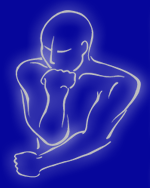 Porovnajte viditeľnosť štvorca KLMN v rovine  
s viditeľnosťou štvorca TUVZ v rovine .
Roviny  a   sú rovnobežné.
So
Ts
Bks
a´o
Us
Zs
Vs
Uss
UABs
= UCDs
= UKLs = UMNs
UADs
= UBCs
= UKNs = ULMs
v
Ms
us
= us
= us
Ns
k
(k´)
L
Ls
Cs
Ds
(S)
H
M
V
(s´)
N
Z


v = 1/4|AB|
Bs
Ks

as
L
U
K
T
B
ss
p
p
As
Pa
v
´
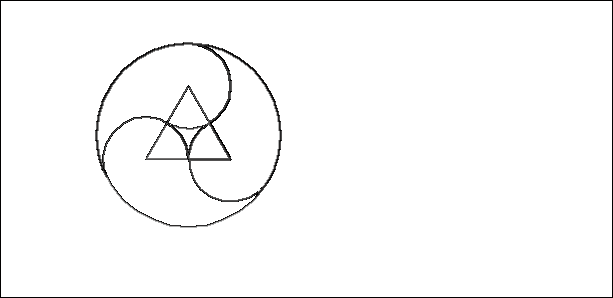 p
Ps
Mészárosová, Rückschlossová
S
Ao
p´
= p
so
ao
C
D

|AB|
UCMs =
UDNs =
UAKs =
UBLs =
Uks
B
Bo
A
p
us
11
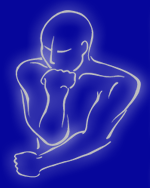 Aká je výška h hranola ABCDOPQR,
ak je stredový priemet štvorca OPQR úsečka?
Riešenie:  Štvorec OPQR sa premieta do úsečky vtedy, keď leží v rovine ´. Vtedy sa výška h hranola ABCDOPQR rovná vzdialenosti roviny  od roviny ´. 
h = ´
So
Výšku h určíme pomocou meracieho bodu  k.
Ts
Bks
Výšku h môžeme určiť aj pomocou roviny ´:
Priamka s´ je spádová priamka roviny , ležiaca v rovine ´. Jej stopník označíme .
Vzdialenosť rovín  a ´ sa rovná vzdialenosti rovnobežných priamok s´ a s´. Určíme ju v sklopenej polohe roviny ´.
a´o
Us
Vs
P
Zs
Uss
UABs
= UCDs
= UKLs = UMNs
UADs
= UBCs
= UKNs = ULMs
v
Ms
Ps
Rs
Qs
Os
us
= us
= us
Ns
k
(k´)
L
Ls
Cs
Ds
h =´
(S)
H
Q
´
(s´)
R
u
´
v = 1/4|AB|
S
Bs
Ks


as
P
O
Uss
B
ss
p´
h =´
As
p
Pa
v
s
p
H
Ps
Ao
s´
(s´)
= p
so
ao

C
D

|AB|
Ps
s´
UCMs =
UDNs =
UAKs =
UBLs =
Uks
B
Bo
A
p
us
= s´s
12
s
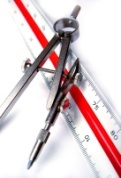 V stredovom premietaní (H, kd) zobrazte pravidelný šesťboký ihlan ABCDEFV, ktorého podstava leží v rovine . Dané sú vrcholy AB na priamke a. Výška ihlana v = |AB|.
S22
kd
UABs
us
as
H
As
Bs
p
PAB
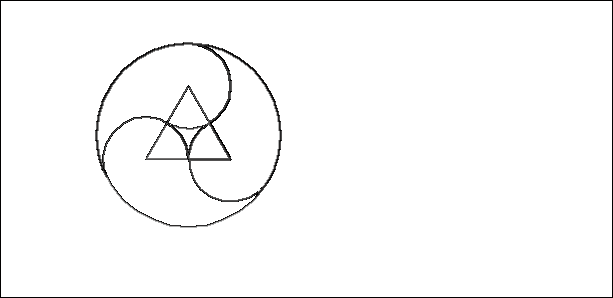 Tereňová, Mészárosová
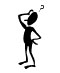 Koľko riešení má daná úloha?
13
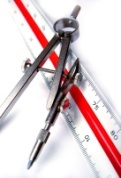 V stredovom premietaní (H, kd) zobrazte pravidelný šesťboký ihlan ABCDEFV, ktorého podstava leží v rovine . Dané sú vrcholy AB na priamke a. Výška ihlana v = |AB|.
stred kolineácie =
So
a´o
120°
60°
kd
UABs
= UFCs = UEDs
UADs = UBCs = UEFs
UAFs = UEBs = UDCs
us
as
Es
(S)
H
Fs
Ds
Os
Cs
As
Bs
1s = 1o
2s = 2o
p = os kolineácie
Bo
PAB
Ao
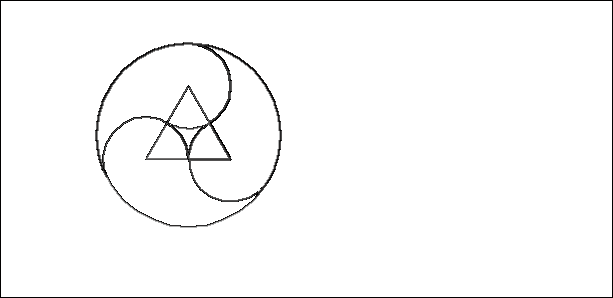 Tereňová, Mészárosová
Co
ao
Oo
Postup rysovania:
1) Zobrazíme stredový priemet podstavy, t. j.
šesťuholník ABCDEF. 
Pozri príklad S12 v kapitole S2.
Fo
Do
Eo
14
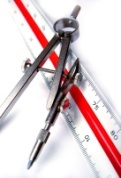 V stredovom premietaní (H, kd) zobrazte pravidelný šesťboký ihlan ABCDEFV, ktorého podstava leží v rovine . Dané sú vrcholy AB na priamke a. Výška ihlana v = |AB|.
stred kolineácie =
So
ks
a´o
120°
60°
kd
UABs
= UFCs = UEDs
UADs = UBCs = UEFs
UAFs = UEBs = UDCs
us
Vs
k
V
as
Es
(S)
H
Fs
90°
Ds
(s´)
Os
Cs
As
O
Bs
1s = 1o
2s = 2o
p = os kolineácie
Bo
PAB
(k´)
Ao
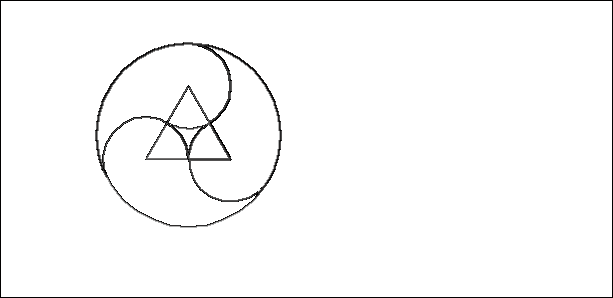 Tereňová, Mészárosová
Co
Uks
ao
Postup rysovania:
2) Zobrazíme úbežník Uks kolmíc na rovinu .
Zobrazíme bod Vs. 
Pozri príklad S19a v kapitole S2.
3) Zobrazíme hrany AV, BV, ..., FV a určíme viditeľnosť všetkých hrán ihlana.
Oo
Fo
p
us
Do
Eo
15
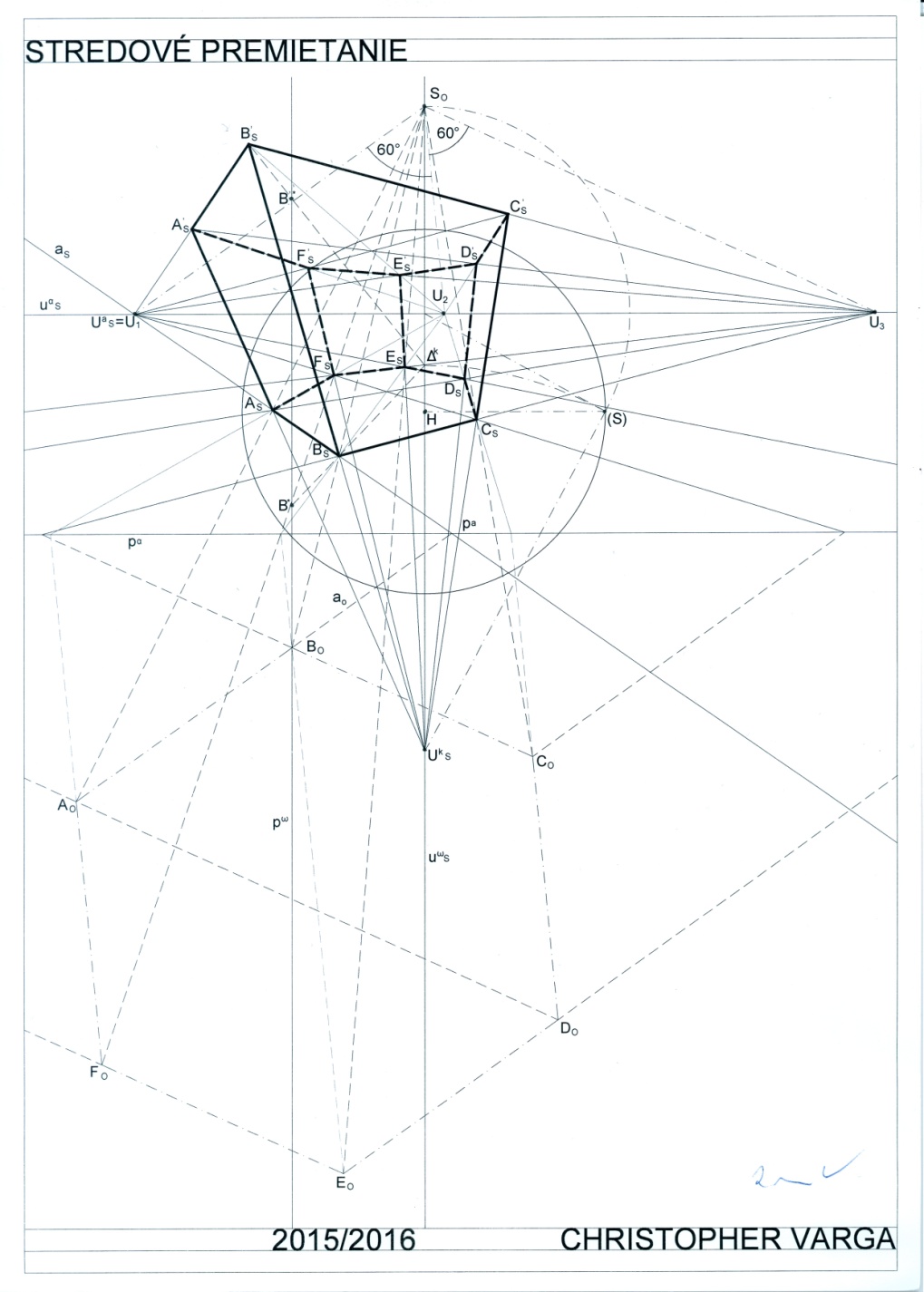 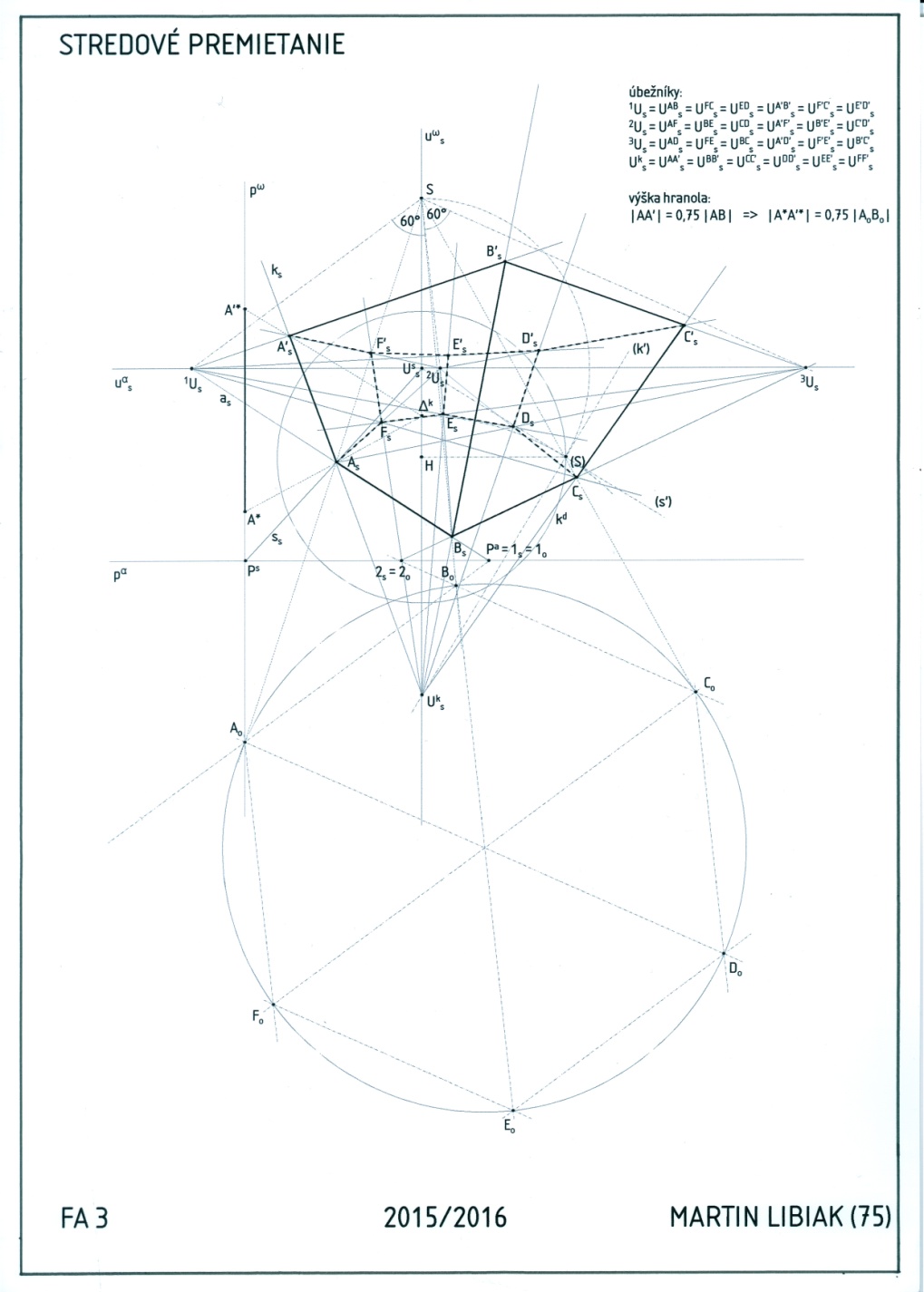 16
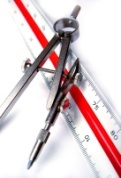 V stredovom premietaní (H, kd) zobrazte kváder ABCDEFGJ s rozmermi AB = 5 cm, BC = 3 cm a AE = 6 cm. Obdĺžnik ABCD leží v rovine . Úsečka AB leží na priamke a.
Riešenie:
H  us, t. j. rovina  je kolmá na priemetňu. 
Obdĺžnik ABCD zostrojíme pomocou sklopenia smerovej roviny ´ do priemetne.
Úloha má 4 riešenia, zobrazíme jedno z nich.
Postup rysovania:
1) Na priamke a narysujeme bod B tak, aby platilo:
AB = 5 cm.
Použijeme merací bod a. 
Pozri príklad S17 v kapitole S2.
2) Narysujeme úbežník priamky b = AD.  a  b
S23
(ka)
(kb)
(S)
kd
(b´)
(a´)
Ubs
a
b
us
H
Uas
bs
Cs
as
Bs
Ds
As
Pa
B
p
D
A
A
5 cm
3 cm
3) Na priamke b narysujeme bod D tak, aby platilo:
AD = 3 cm. Použijeme merací bod b.

4) Narysujeme stredový priemet obdĺžnika ABCD.
17
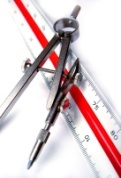 V stredovom premietaní (H, kd) zobrazte kváder ABCDEFGJ s rozmermi AB = 5 cm, BC = 3 cm a AE = 6 cm. Obdĺžnik ABCD leží v rovine . Úsečka AB leží na priamke a.
Riešenie:
Kolmice na rovinu  sú rovnobežné s priemetňou, preto ich úbežník je nevlastný, t. j. zobrazujú sa ako rovnobežky kolmé na stopu p.
Postup rysovania:
5) Narysujeme priamku e = AE.
e    es  p
Narysujeme bod E tak, aby platilo AE = 6 cm.
Použijeme postup z príkladu S19b v kapitole S2, pričom je vhodné využiť úbežník Uas.
(ka)
(kb)
(S)
e
kd
es
(b´)
E
Es
Fs
Js
Gs
(a´)
Ubs
a
b
us
H
Uas
6 cm
bs
Cs
as
Bs
Ds
As
Pa
= A
B
p
D
A
A
5 cm
3 cm
6) Body F, G a J  narysujeme pomocou úbežníkov
Uas a Ubs.

7) Určíme viditeľnosť všetkých hrán hranola.
Poznámka: Porovnajte tento príklad s príkladom P4 v kapitole P2 Lineárna zvislá perspektíva.
18
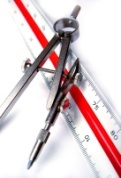 V stredovom premietaní (H, kd) zobrazte trojboký ihlan ABCV s rozmermi AB = 10,5 cm, BC = 6 cm, 
AC = 9 cm. Trojuholník ABC leží v rovine . Úsečka AB leží na priamke a. 
Výška ihlana prechádza ťažiskom T trojuholníka ABC, je kolmá na rovinu   a  VT = 10 cm.
S24
Riešenie:
Úloha má 8 riešení, zobrazíme jedno z nich. 

H  us, t. j. rovina  je kolmá na priemetňu. 
Trojuholník ABC zostrojíme pomocou sklopenia roviny  do priemetne (sklopenie je otočenie o 90°).
Medzi stredovými priemetmi bodov roviny  a ich sklopenými polohami do priemetne je vzťah perspektívnej kolineácie. Osou kolineácie je p.
(S)
kd
H
= Uss
us
ss
As
as
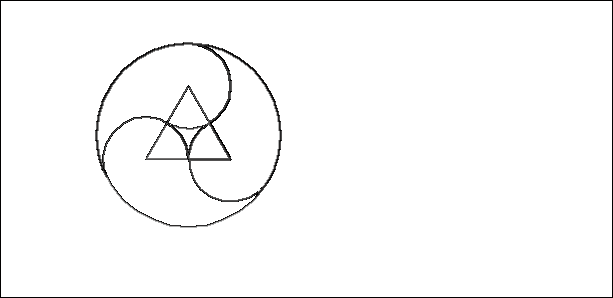 Mészárosová
Pa
Ps
p
Postup rysovania:
1) Zobrazíme sklopenú polohu bodu S. 
(S) je stred kolineácie.
2) Bodom A  zostrojíme spádovú priamku roviny 
a jej sklopenú polohu.
Ps   (s), (s)  p, (A) = (S)As  (s)
As, (A) je dvojica zodpovedajúcich si bodov
kolineácie.
(A)
(s)
19
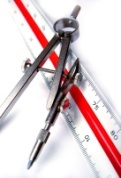 V stredovom premietaní (H, kd) zobrazte trojboký ihlan ABCV s rozmermi AB = 10,5 cm, BC = 6 cm, 
AC = 9 cm. Trojuholník ABC leží v rovine . Úsečka AB leží na priamke a. 
Výška ihlana prechádza ťažiskom T trojuholníka ABC, je kolmá na rovinu   a  VT = 10 cm.
Postup rysovania:
3) Zobrazíme sklopenú polohu priamky a.
(a) = (A)Pa

4) V sklopenej polohe narysujeme trojuholník (A)(B)(C) s danými rozmermi.

5) Pomocou kolineácie zobrazíme trojuholník  AsBsCs.
(S)
kd
H
us
Cs
ss
As
as
Bs
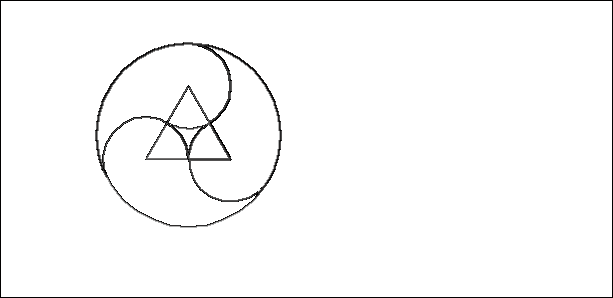 Mészárosová
2s = (2)
= 1s = (1)
Pa
Ps
p
(B)
(A)
(a)
Poznámka: Pomocou otočenia (sklopenia) roviny do priemetne a s využitím kolineácie môžeme zobraziť ľubovoľný útvar ležiaci v danej rovine. Môže to byť aj útvar, ktorý neobsahuje žiadne priamky. Taký útvar zobrazíme približne pomocou jednotlivých bodov.
(s)
20
(C)
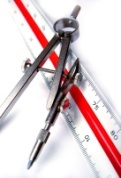 V stredovom premietaní (H, kd) zobrazte trojboký ihlan ABCV s rozmermi AB = 10,5 cm, BC = 6 cm, 
AC = 9 cm. Trojuholník ABC leží v rovine . Úsečka AB leží na priamke a. 
Výška ihlana prechádza ťažiskom T trojuholníka ABC, je kolmá na rovinu   a  VT = 10 cm.
Postup rysovania:
6) Stredové premietanie nezachováva deliaci pomer
bodov na priamke, ktorá nie je rovnobežná s priemetňou. Preto v sklopenej polohe narysujeme ťažisko (T) a pomocou kolineácie zostrojíme bod Ts.

7) Zostrojíme vrchol V ihlana:
Výška ihlana k = TV  je kolmá na rovinu .
Rovina   je kolmá na priemetňu a preto sa priamka 
k = VT  zobrazuje ako kolmica na stopu p. 
Úbežník priamky k je nevlastný bod.

Narysujeme vrchol V, pričom použijeme úbežník Uts ťažnice t.
Pozri príklad S19b v kapitole S2.
(S)
V
kd
ks
Vs
k
10 cm
Uts
H
us
Cs
ss
As
Ts
ts
as
Bs
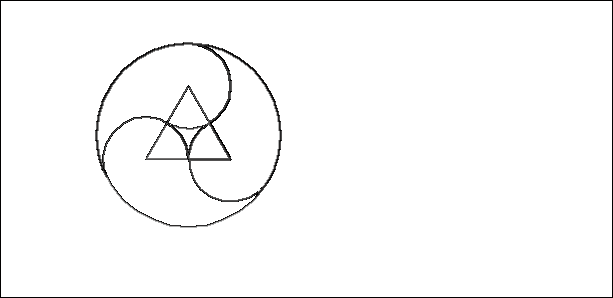 Mészárosová
3s = (3)
= T
2s = (2)
= 1s = (1)
Pa
Ps
p
(B)
(A)
(R)
(a)
(T)
(Q)
8) Zobrazíme hrany AV, BV, CV ihlana a viditeľnosť
všetkých hrán ihlana.
(t)
(s)
21
(C)